Муниципальное казенное дошкольное образовательное учреждение «Большемуртинский детский сад № 2»
  
Проектная деятельность в младшей группе
« Парад снеговиков»
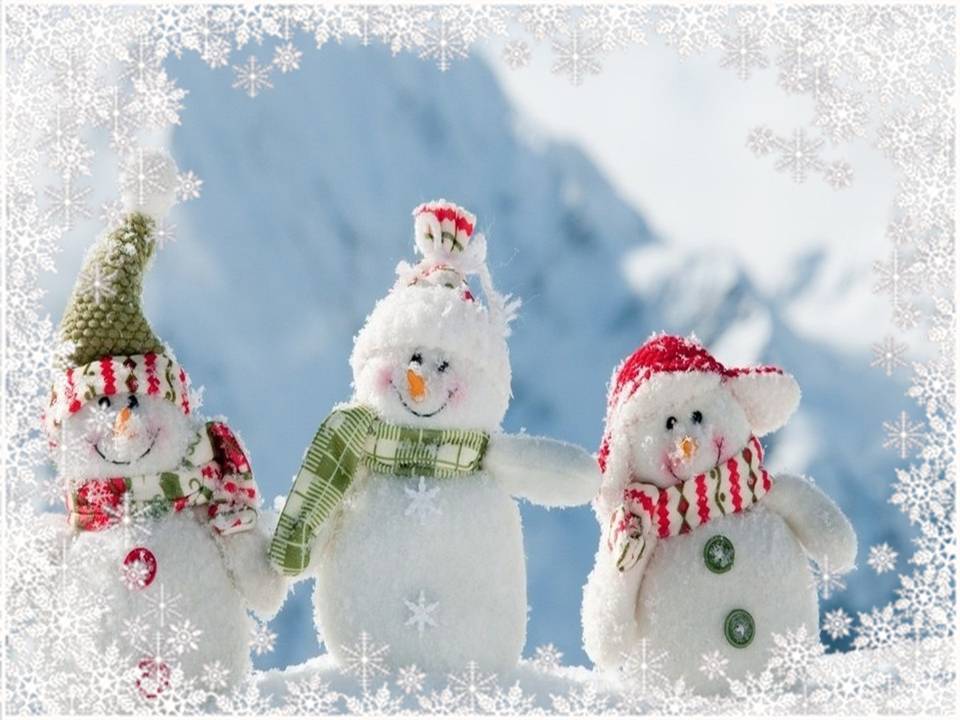 Автор проекта: воспитатель 
1-й квалификационной категории 
МКДОУ «Большемуртинский детский сад № 2» 
Чепикова С.А.
2019 год
Актуальность проекта
Пушистый, мягкий, беленький снежок, так и манит к себе и взрослых, и детей. Какое наслаждение, набрать в руку пригоршню снега и сформировать шарик. А потом еще один, да побольше. И еще, да совсем большой. Вот и получился снеговик!    Пожалуй, снеговик является самым популярным зимним сказочным героем (конечно, после Деда Мороза и Снегурочки). Он встречает нас в начале зимы, помогает провести новогодние праздники и зимние каникулы, и прощается с зимой снеговик вместе с нами. В каждом дворе, на каждом участке, и даже в каждом доме стоит свой снеговик, неповторимый, но обязательно с морковкой, головным убором и улыбкой до ушей!Малыши в восторге от этого сказочного героя. Наверное, еще и потому, что его так легко воплотить в своем творчестве: нарисовать, слепить, вырезать и наклеить.Вот мы и решили подойти углубленно к вопросу изучения снеговиков. И привлечь родителей для оформления группы и выставки поделок на тему «Снеговик - лучший друг Деда Мороза».
Цель проекта:Развивать познавательные и творческие способности детей в процессе ознакомления со снегом и экспериментальной деятельности с водой. Приобщение к культуре зимних забав, праздников.
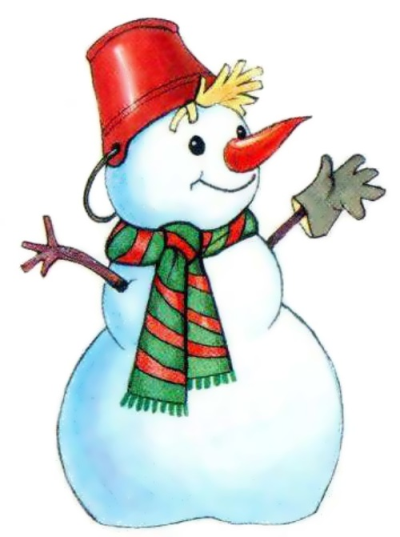 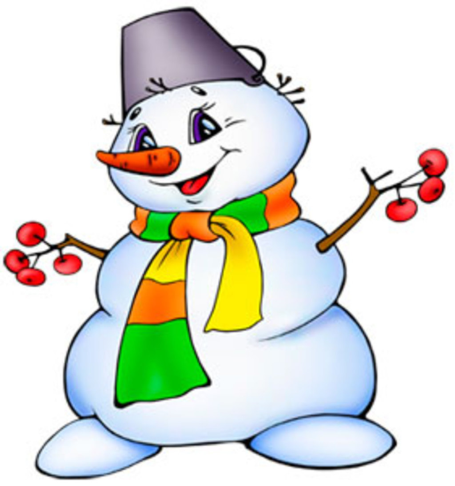 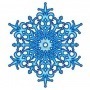 Задачи проекта:
- Дать детям элементарные представления о природном объекте – вода, ее превращениях в лед, через проведение опытов, экспериментов и наблюдений.
- Познакомить детей с сезонным явлением – снегопадом.
- Вызвать интерес детей к изображению снеговика. Дать наглядное представление о «части и целом» (Снеговик-целое, снежки-части).
- Развивать творческие способности детей, учить  раскатывать комок пластилина круговыми движениями, соединять комки вместе создавая снеговика.
- Упражнять детей в рисовании предметов круглой формы, учить передавать в рисунке строение предмета, состоящего из несколько частей; закреплять навыки закрашивания круглой формы слитными линиями сверху вниз или слева направо всем ворсом кисти.
- Способствовать развитию детской речи через чтение и заучивание стихотворений «Звездочка-малютка», «Снегопад».
- Развивать двигательную активность детей, через подвижные игры
-  Расширить знания детей о празднике  «Новый год».
- Обогащать детско-родительские отношения опытом совместной творческой деятельности.
Тип проекта: познавательно-исследовательский.
 Вид проекта:   краткосрочный.
Сроки реализации: 2 недели.
Участники проекта: воспитанники ДОУ,        
                                           родители, воспитатели.
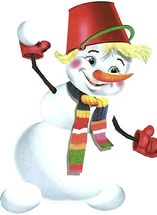 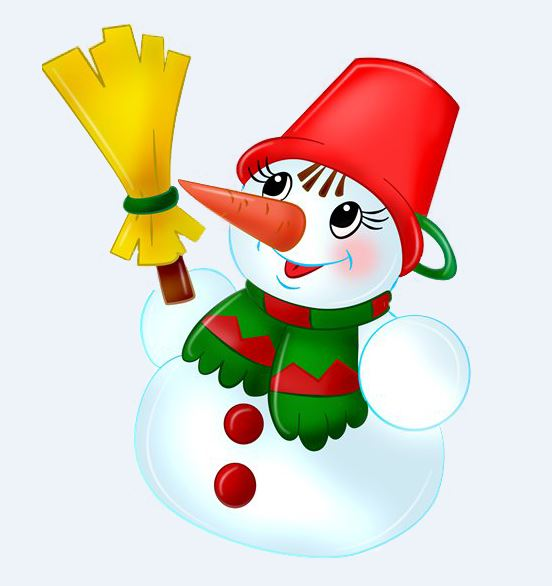 Ожидаемые результаты:
1. Развитие творческих способностей дошкольников в ходе совместной практической      деятельности детей с педагогом и родителями.2. Развитие памяти детей, посредством запоминания стихотворений о снеговике.3. Повышение интереса к экспериментальной  деятельности.
4.Формирование интереса у родителей к жизни ДОУ.
Продукты проекта:1. Выставка поделок «Снеговик – лучший друг Деда Мороза»2. Выставка книг на зимнюю тему, про снеговиков.3 .Оформление группы к новогодним праздникам.
4. Новогодний праздник « Как Снеговик носик искал»
Взаимодействие с родителями:1. Совместное творчество – участие в выставке поделок на тему " Снеговик – лучший друг Деда Мороза ";3. Лепка снеговиков на улице.4. Помощь в оформлении группы к новогодним праздникам.5. Консультации для родителей: «Первая помощь при обморожениях», «Зимние забавы», «Осторожно, гололед!»
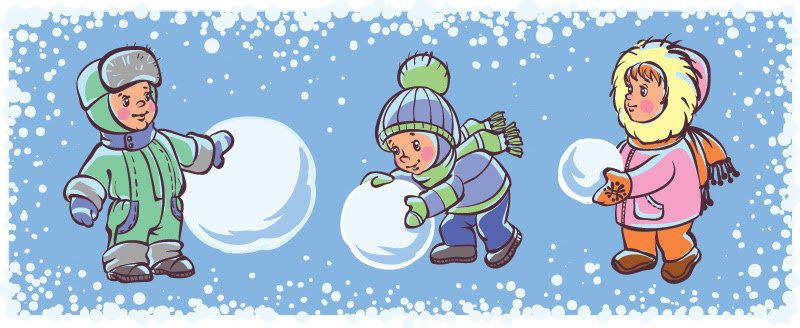 Этапы реализации проекта.
Подготовительный этап. 
Беседы с детьми  о снеге
Подготовка атрибутов для игр, занятий.
Подбор стихотворений, художественной литературы, загадок о снеге, воде.
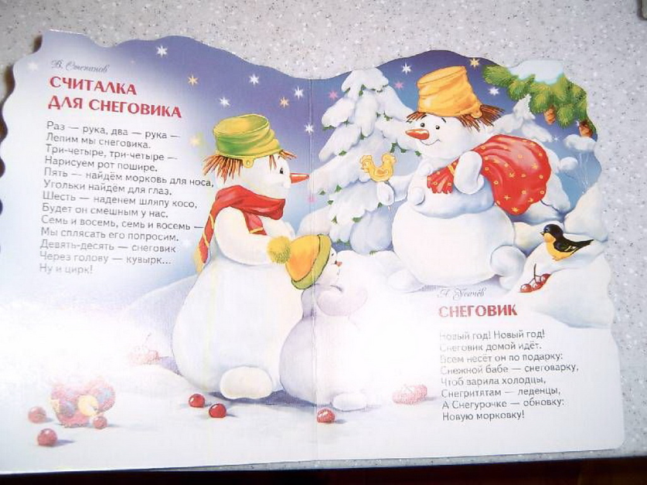 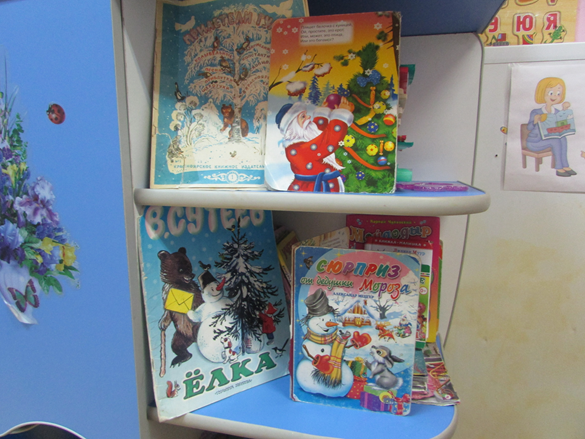 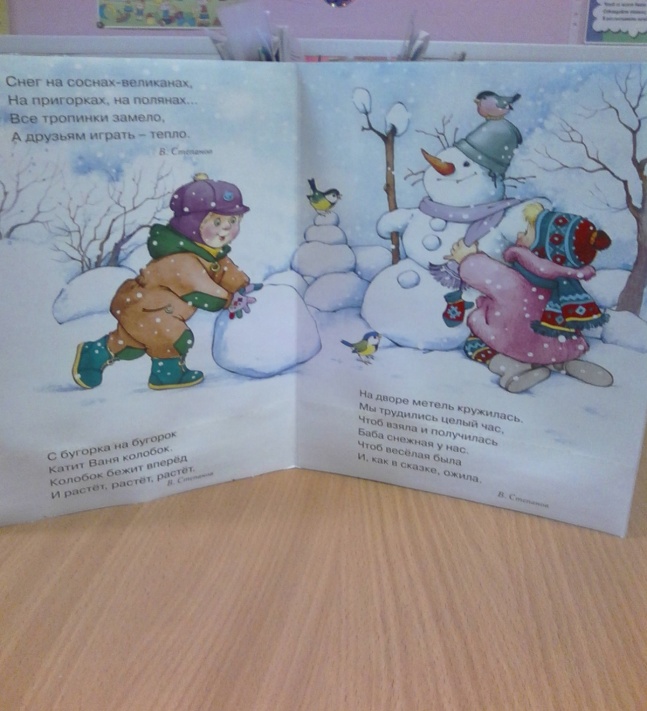 Основной этапТри шара, ведро, морковкаИ для глаз - два уголька;Палки-руки вставим ловко:Лепим мы снеговика
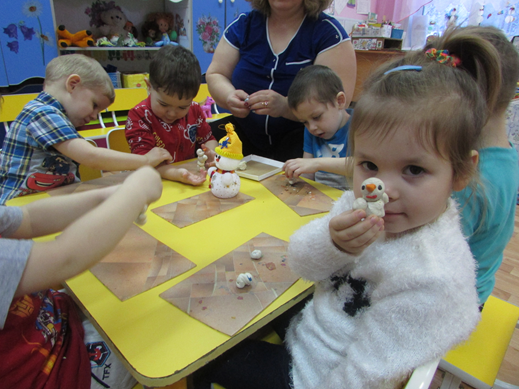 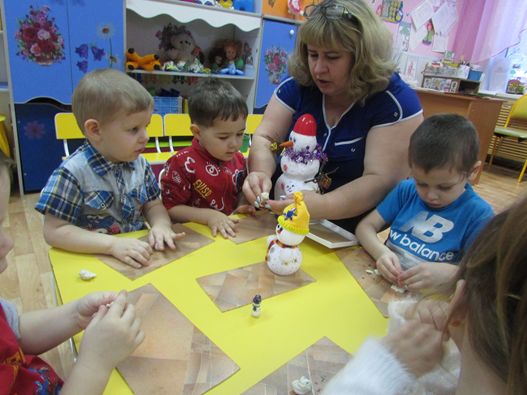 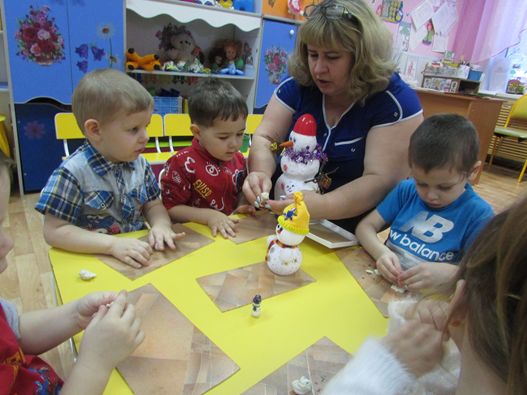 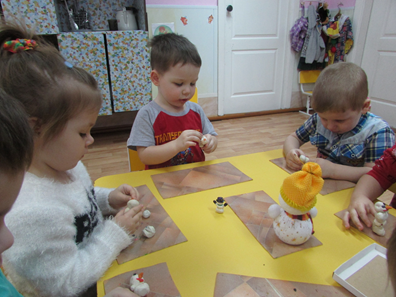 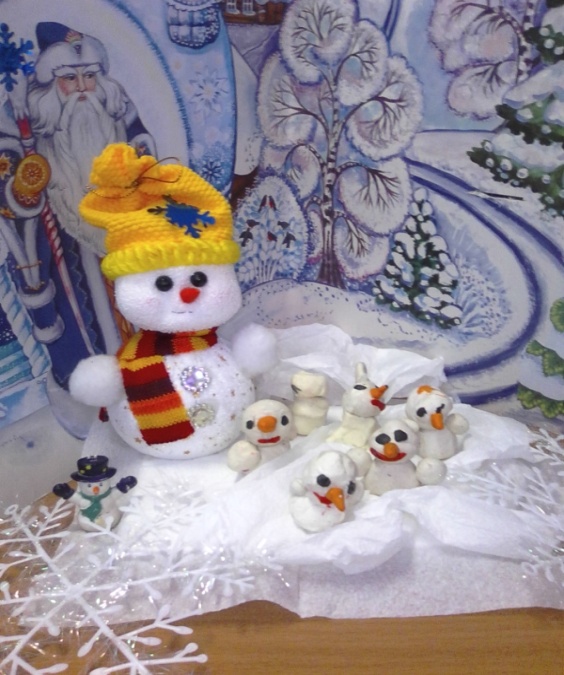 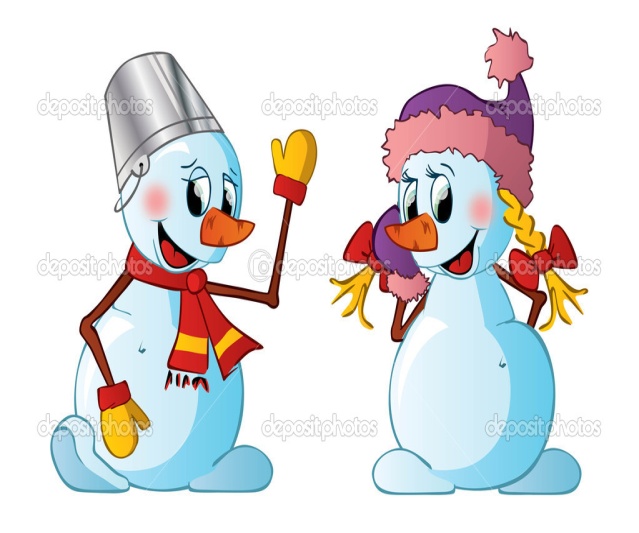 Рисовал снеговикаМа-аленького роста,Ведь большого мне покаНе под силу просто.
А у нашего двора Снеговик стоял с утра
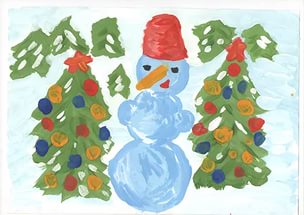 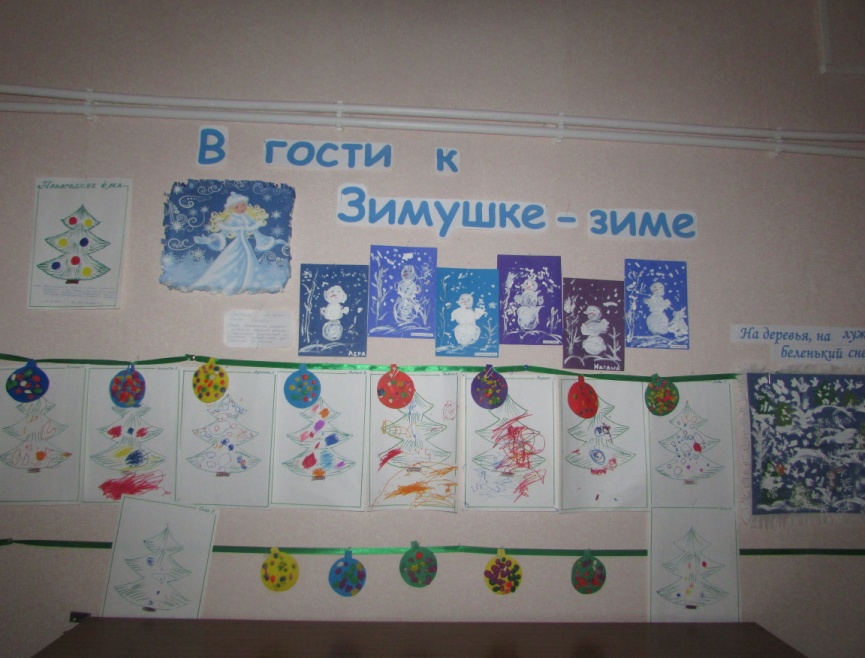 На деревья на лужок выпал беленький снежок!
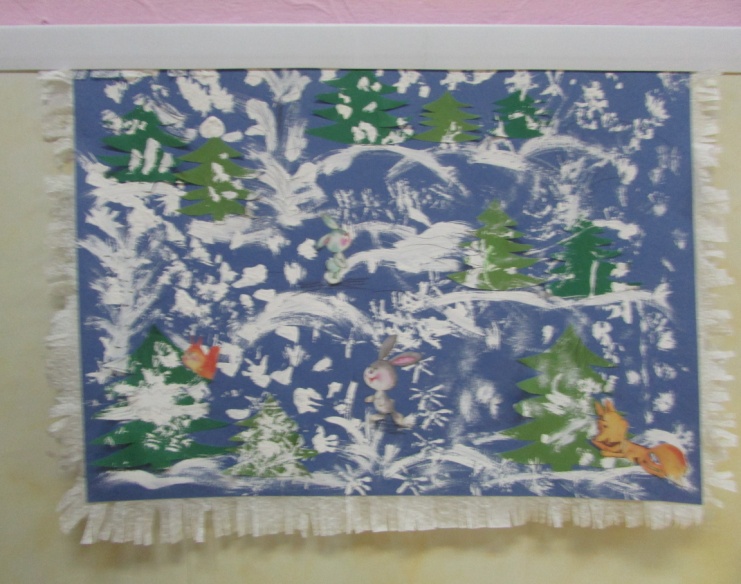 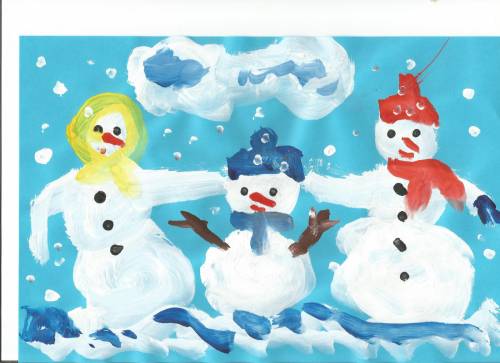 Дидактическая игра «Сложи снеговика»
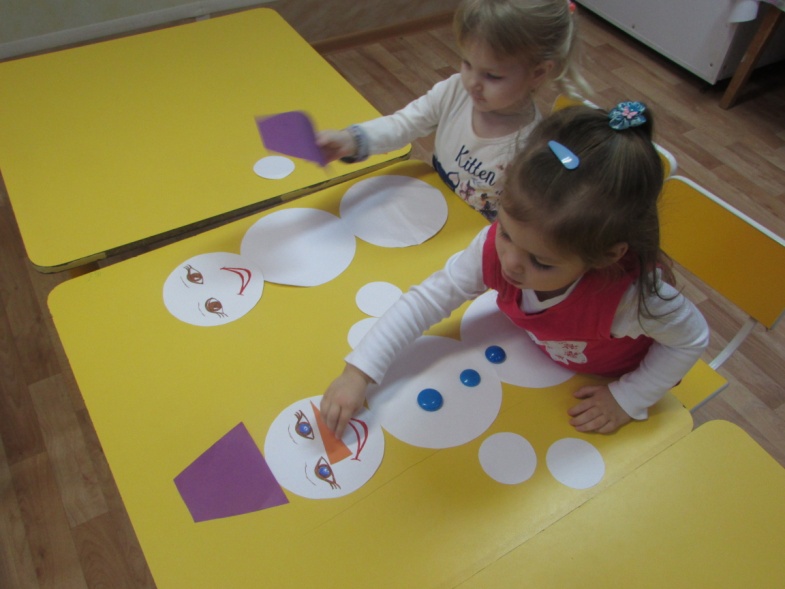 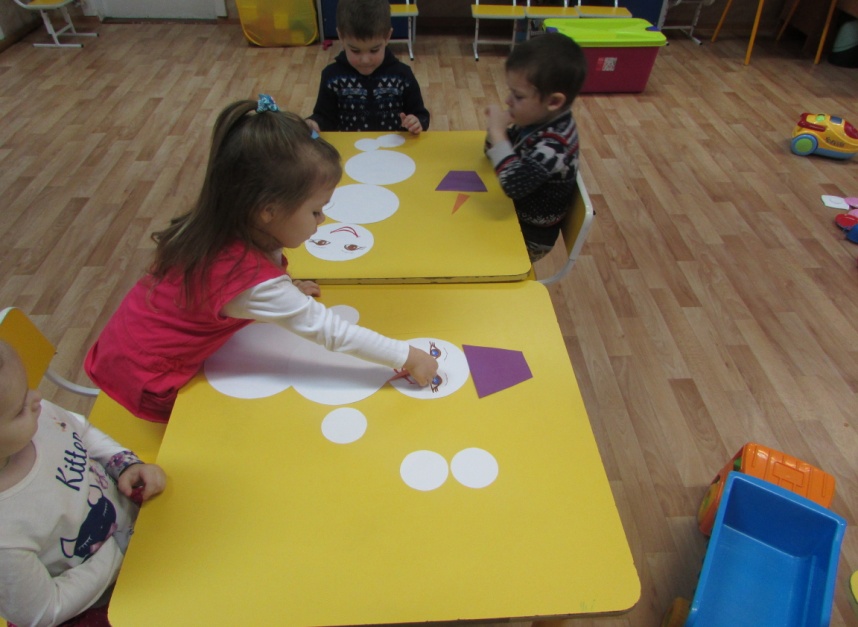 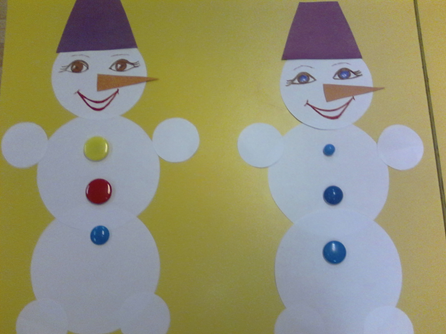 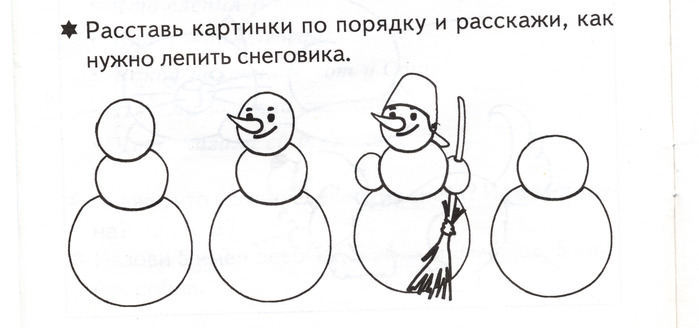 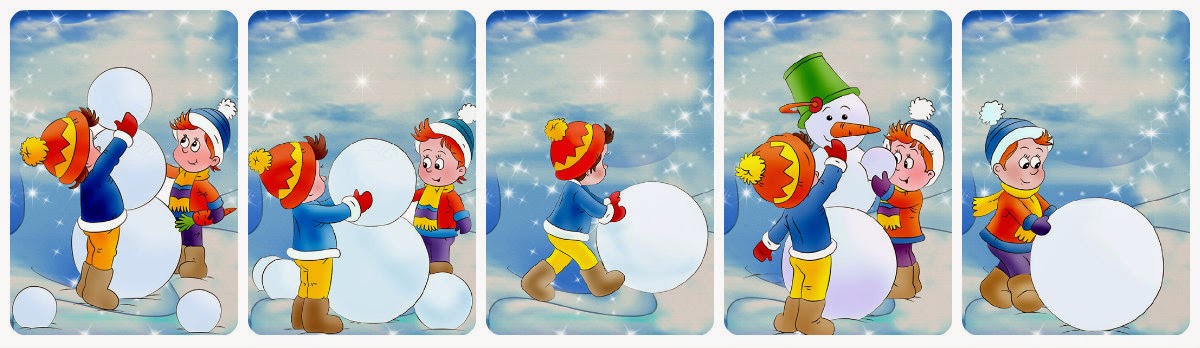 Экспериментальная деятельностьСнег и его свойства
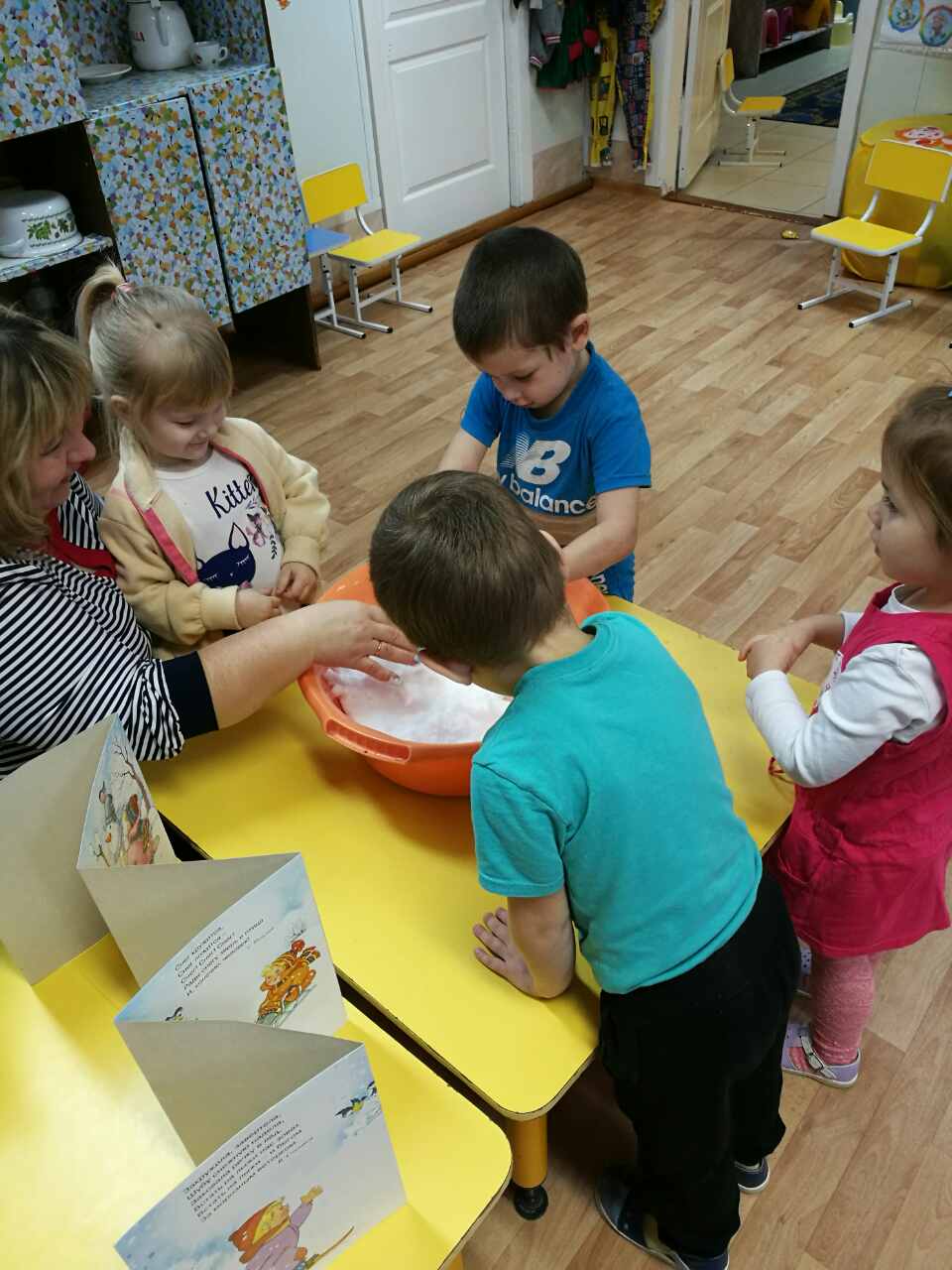 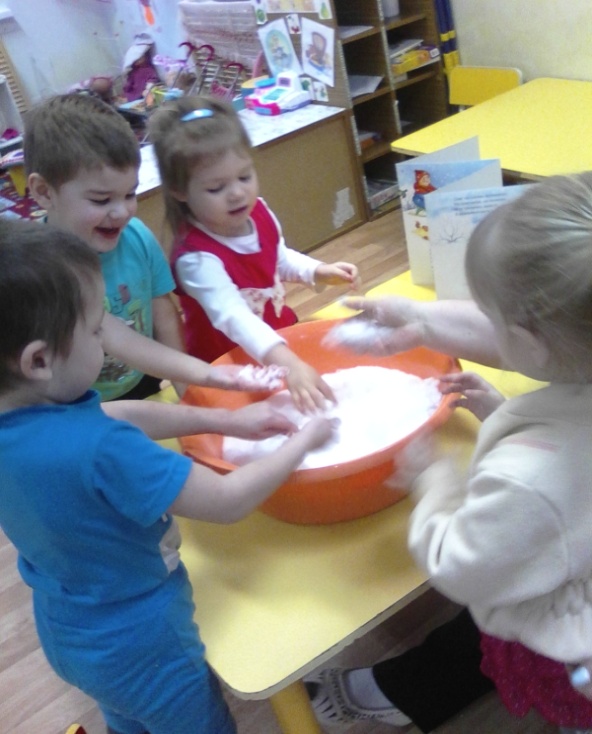 В тазике полно снежка.
Я слеплю снеговика.
Руки, ноги, голова,
Нос-морковка, глаза два.
Нарисую краской рот. 
Пусть порадует народ!
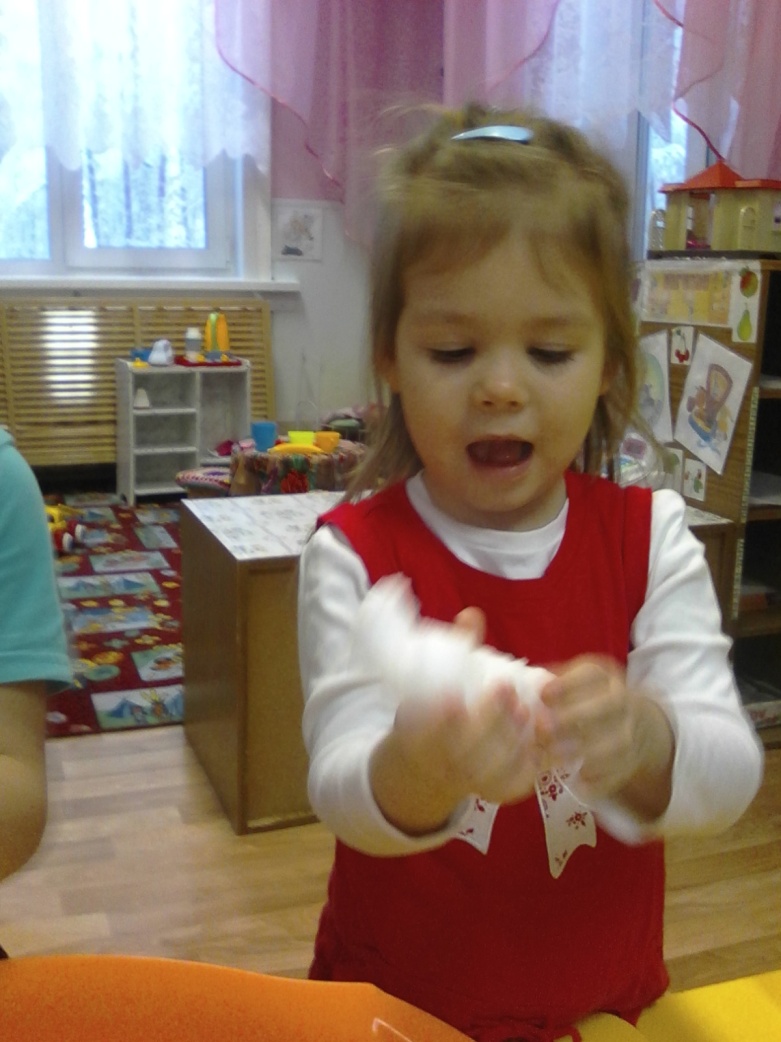 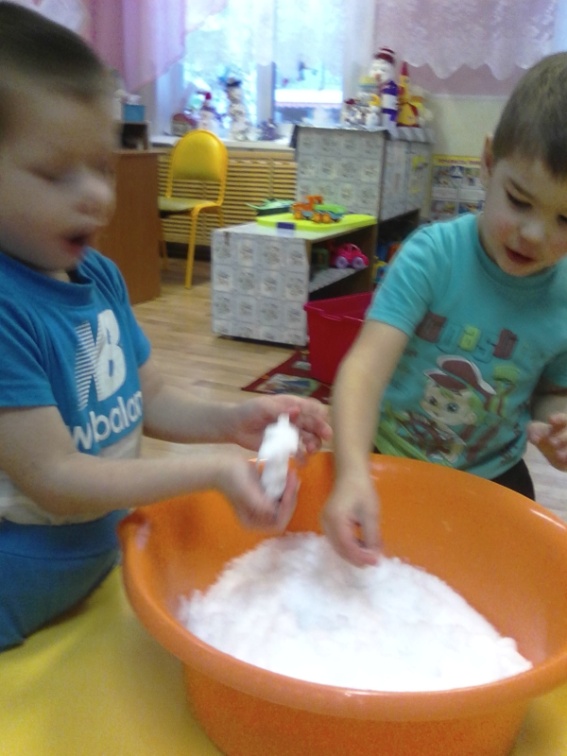 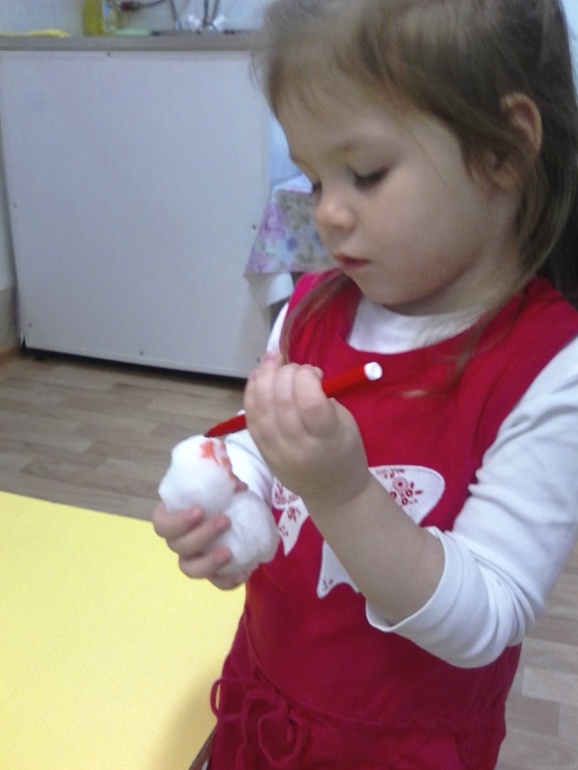 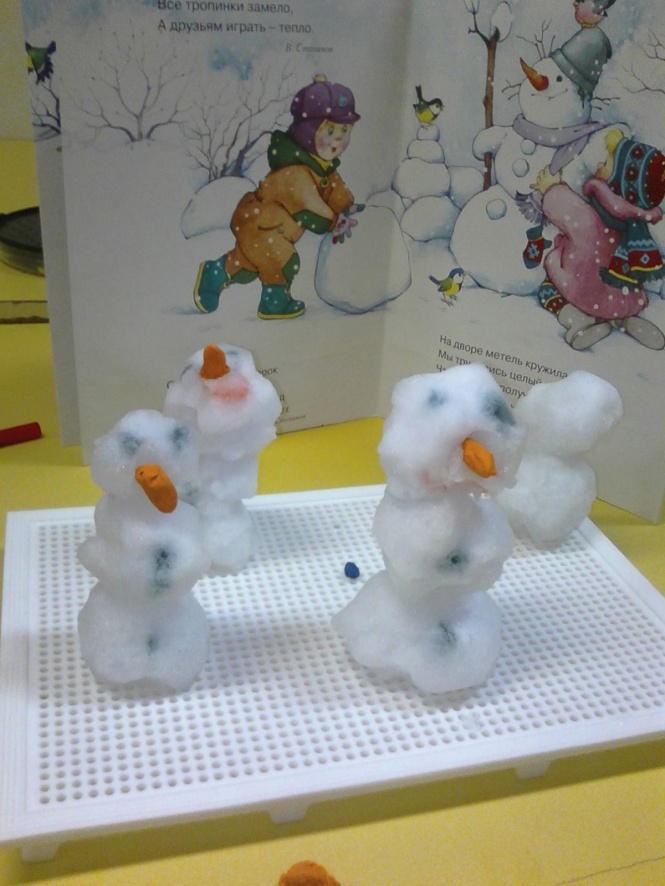 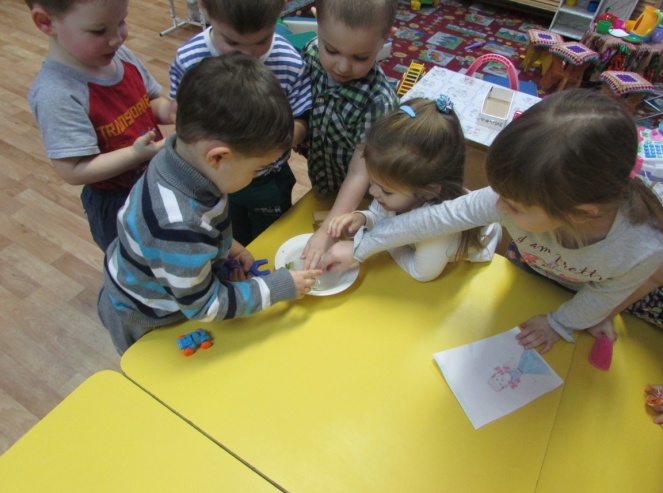 Снеговик, Снеговик,
Из чего же ты возник?
Неужели весь из снега,
Бел, как снег,
Твой светлый лик!
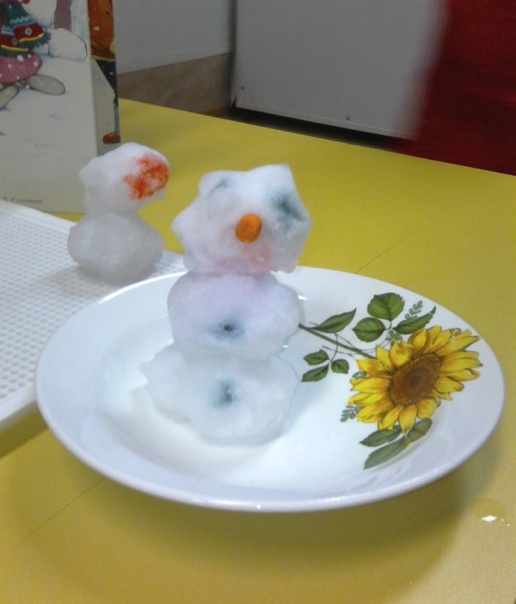 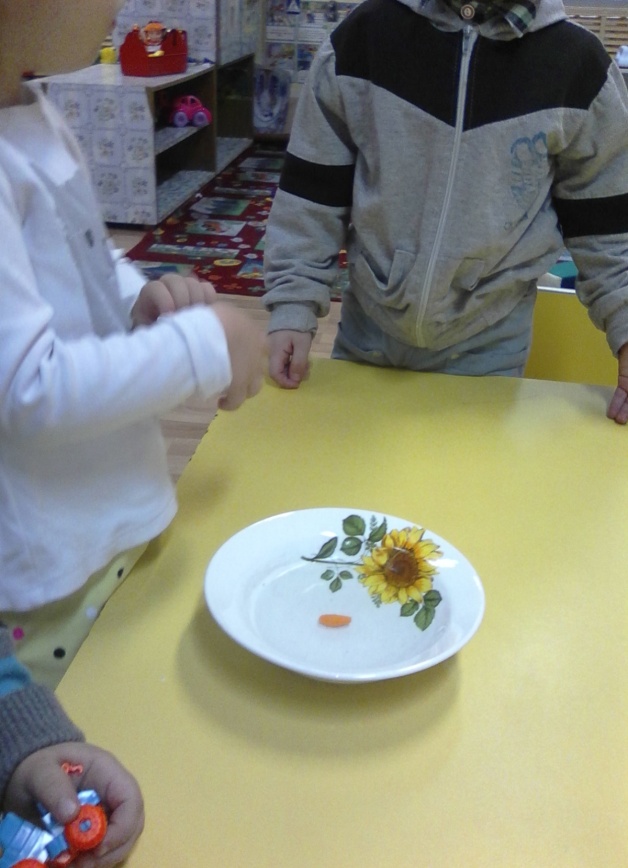 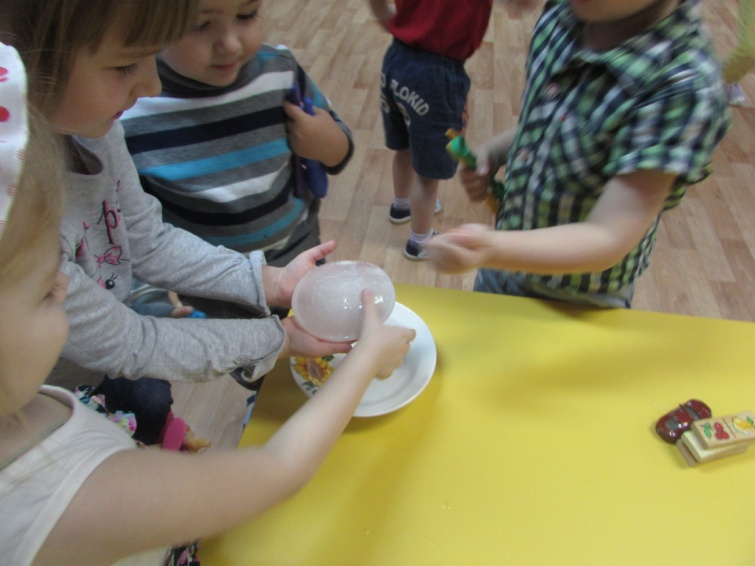 Отвечает Снеговик:
Снега много - это шик!
А без снега и мороза,
Я, ребята, просто - пшик!
Аппликация «Друзья для Снеговика»
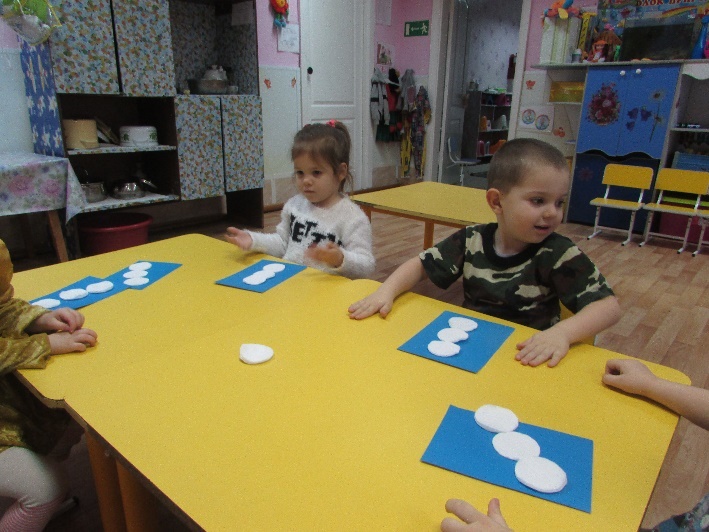 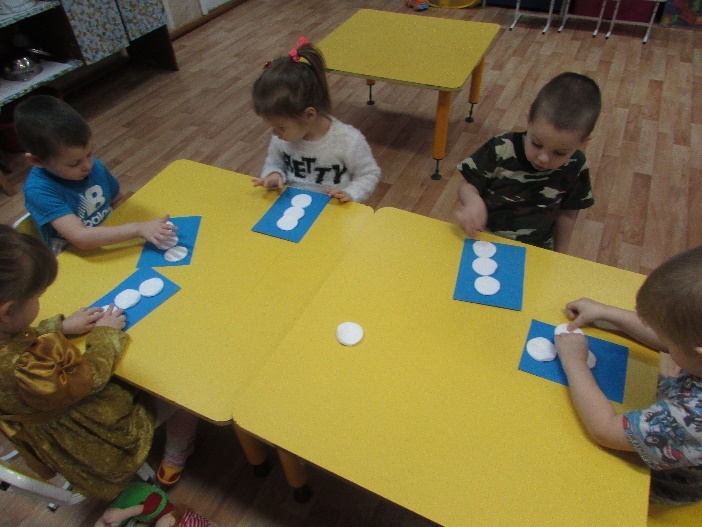 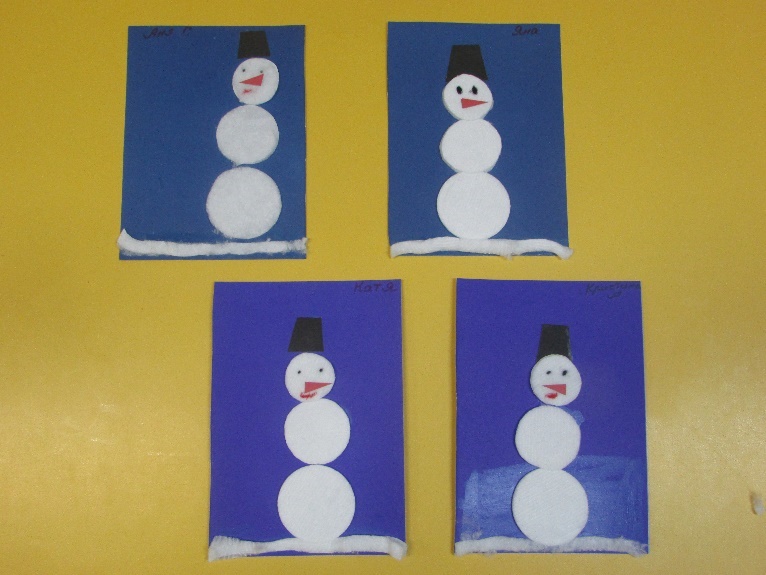 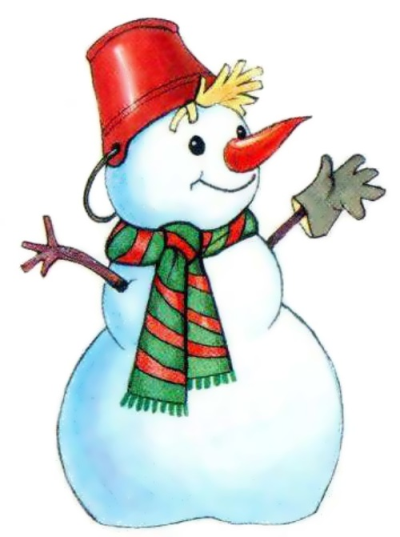 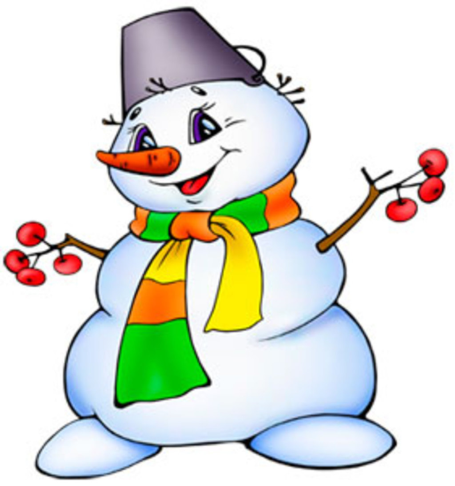 Мы лепили рисовали и играть не забывали
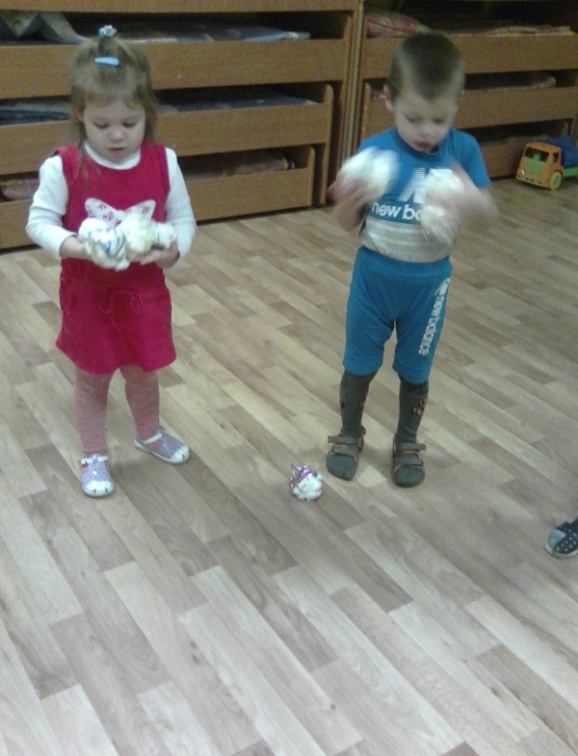 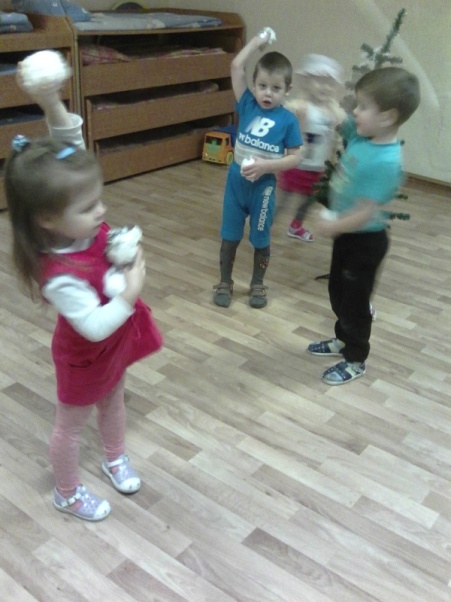 Раз — слепила я комок,Кругленький и крепкий.Два — метнула я снежокИ попала в Вовку!Я бегу, как от огня:Вовка целится в меня!В эти зимние денькиВесело играть в снежки!
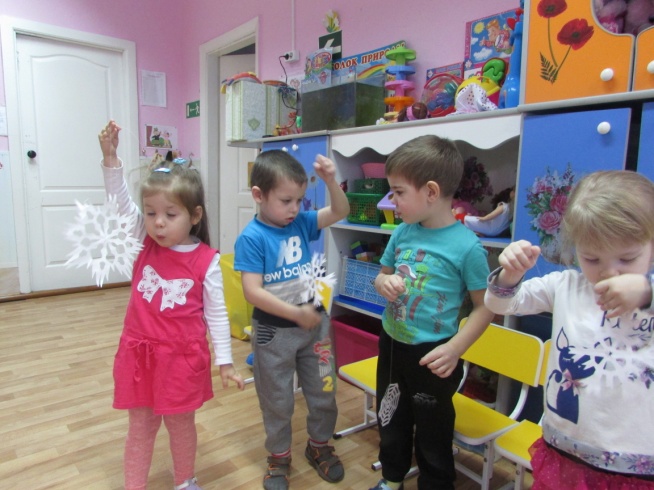 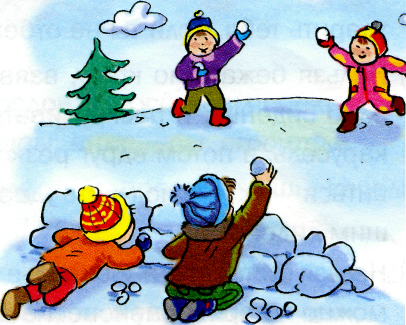 Дыхательная гимнастика
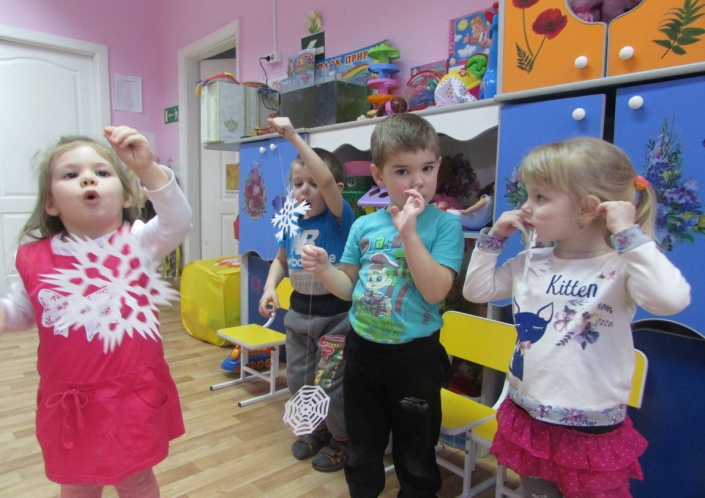 Дружно всем и весело что-то мастерить,В семье такой активной интересно жить!Снеговики на выставке радуют всех нас,И вы на них смотрите , ведь это все для вас!
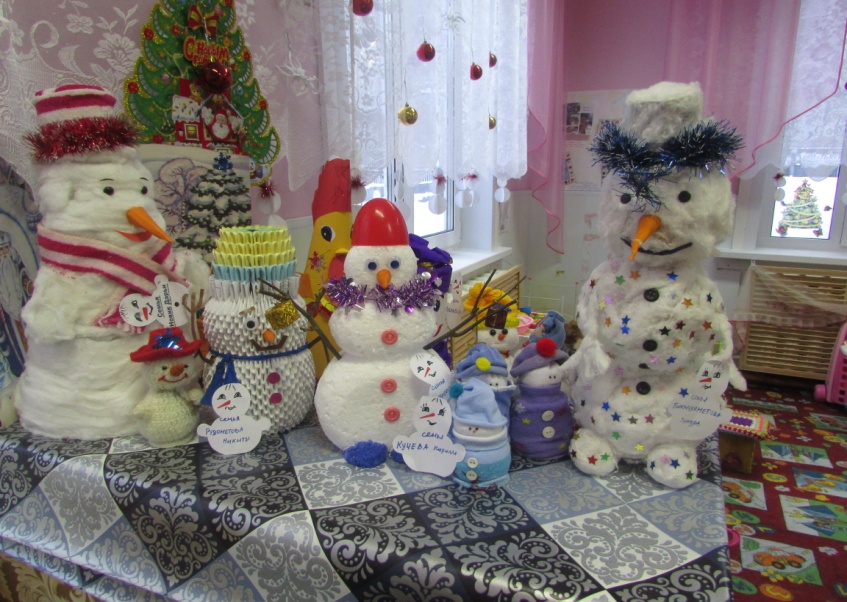 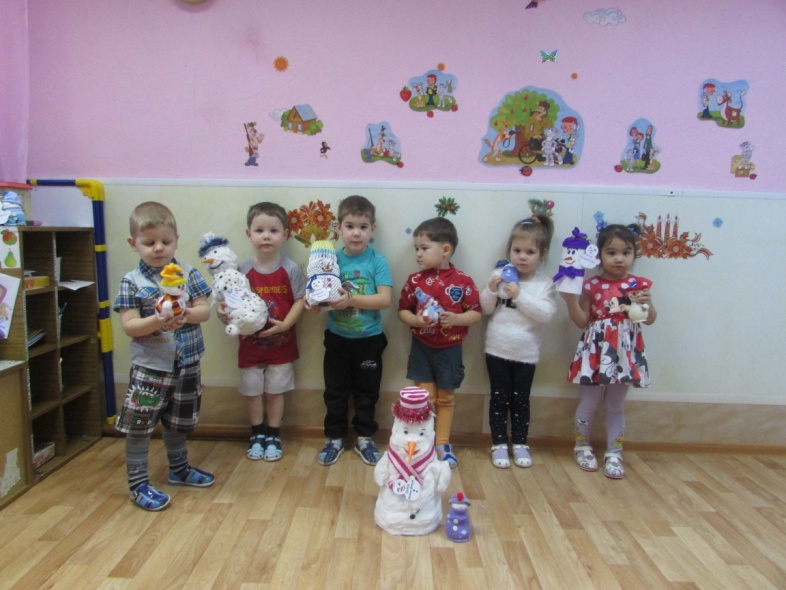 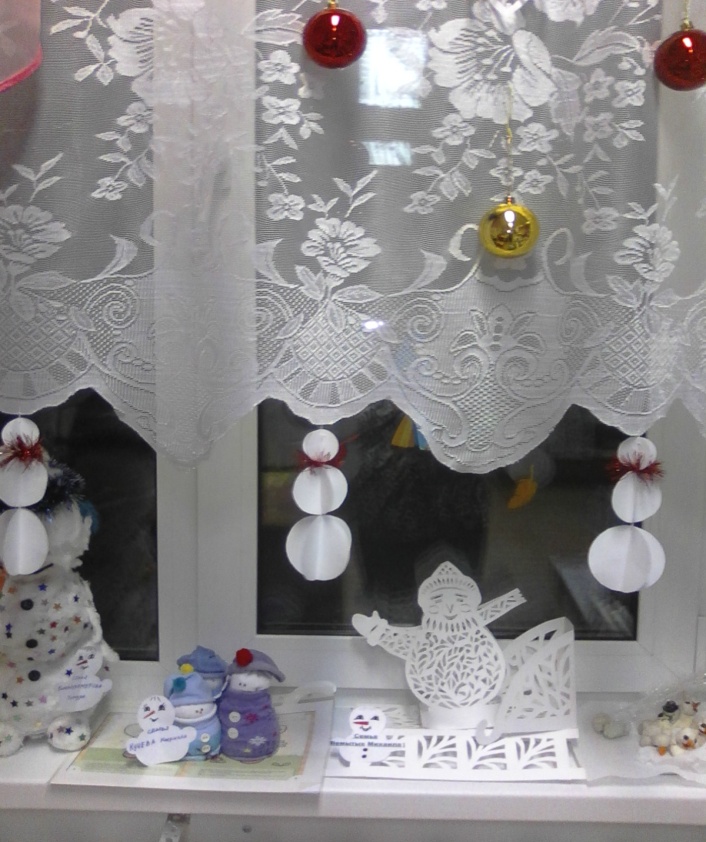 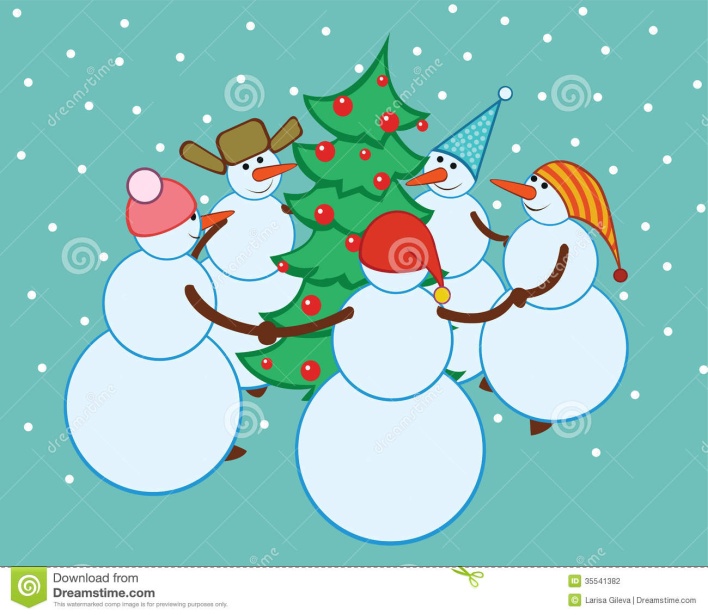 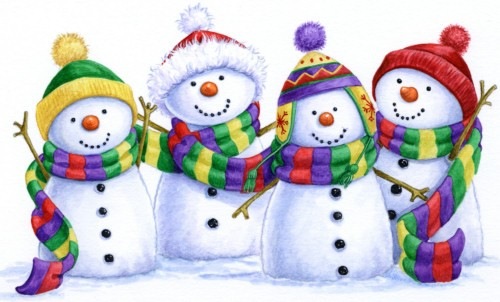 Хоровод Снеговиков
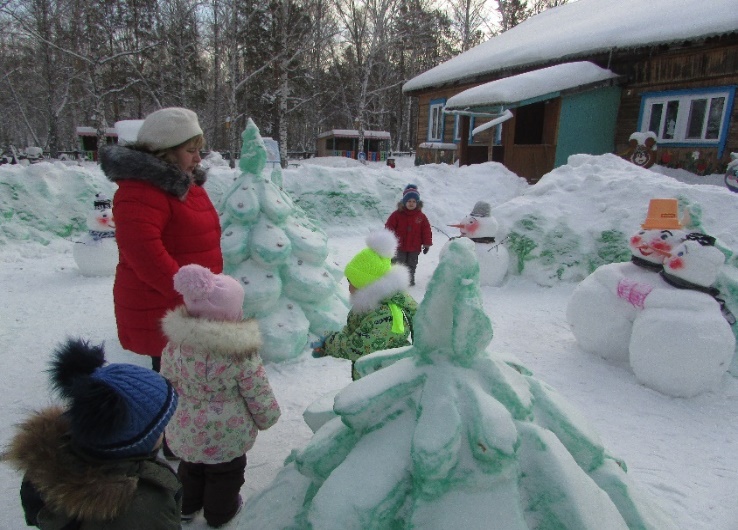 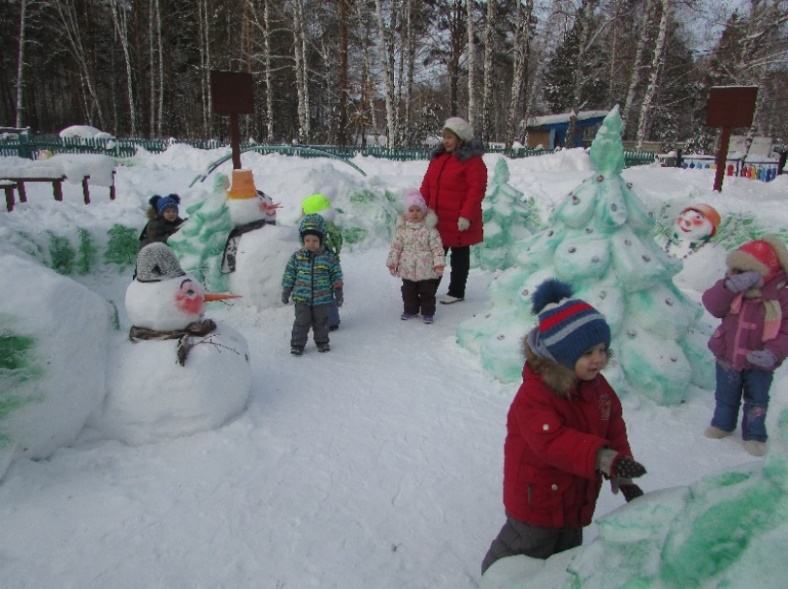 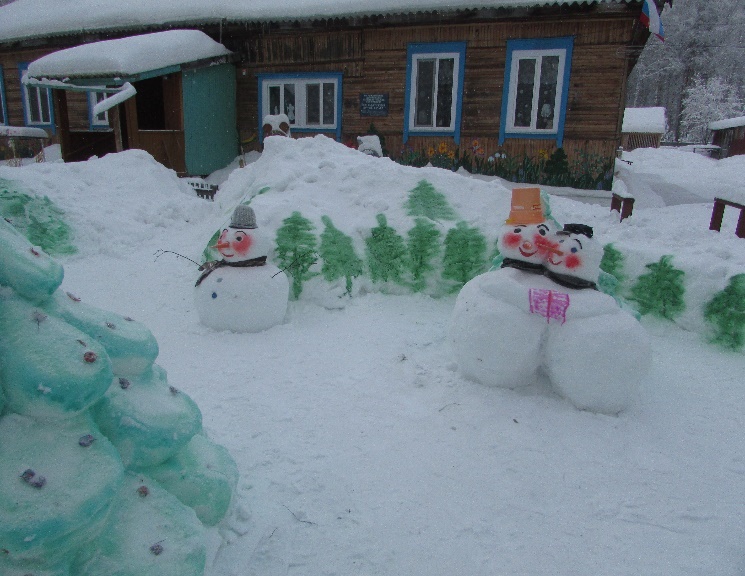 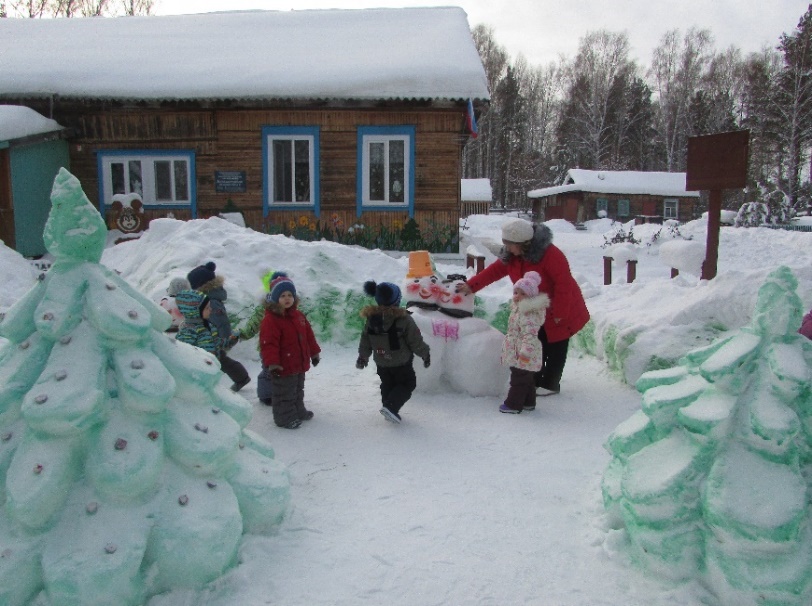 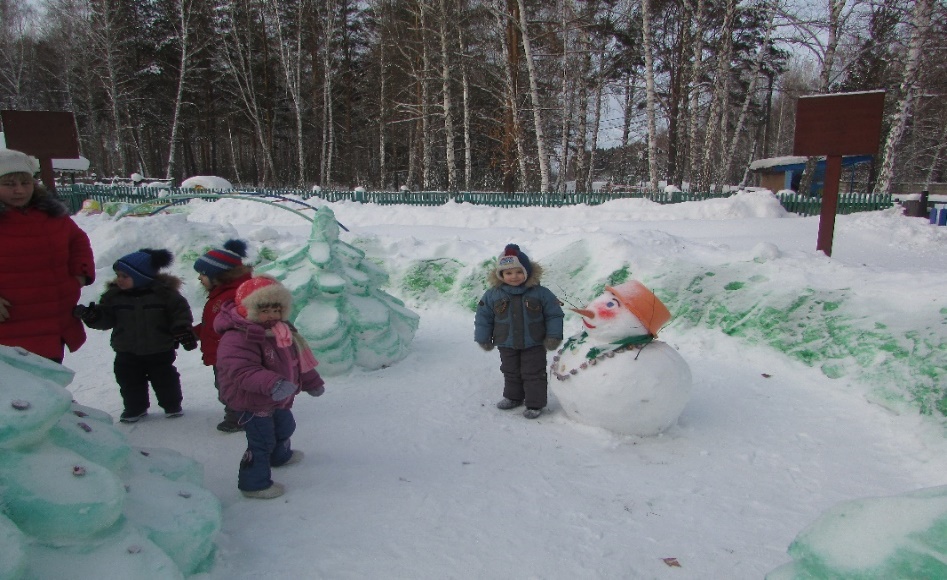 Вот и праздник Новый год, Снеговик давно всех ждет!В хоровод вы становитесь, пойте песни, веселитесь!
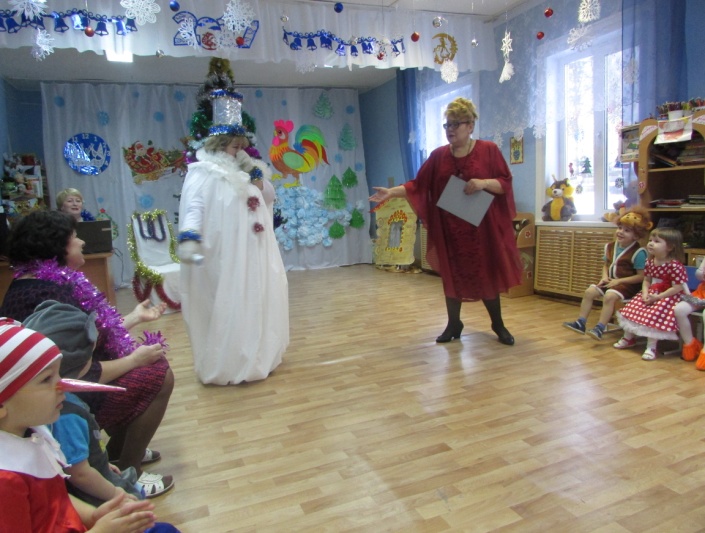 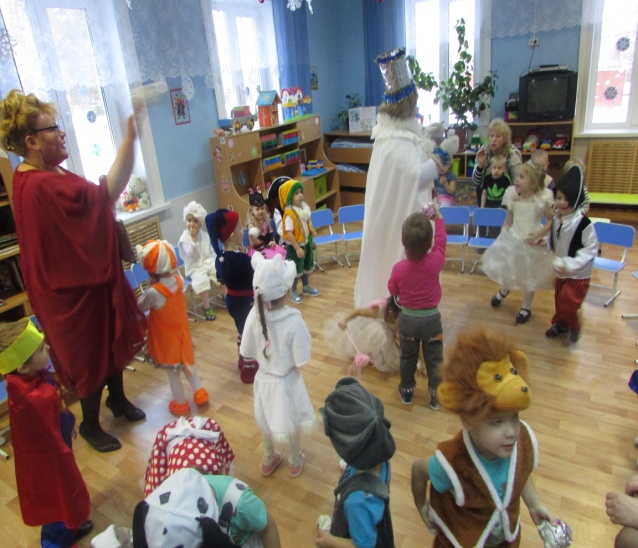 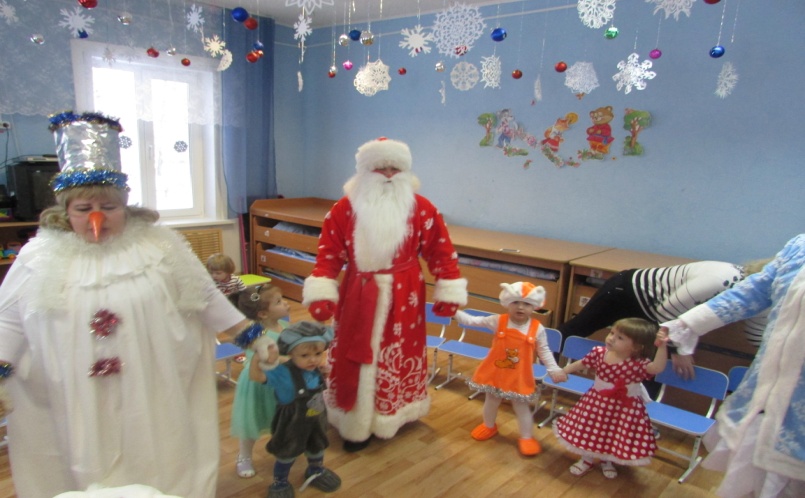 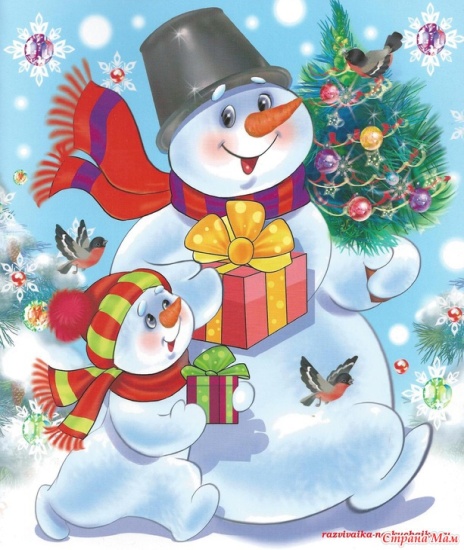 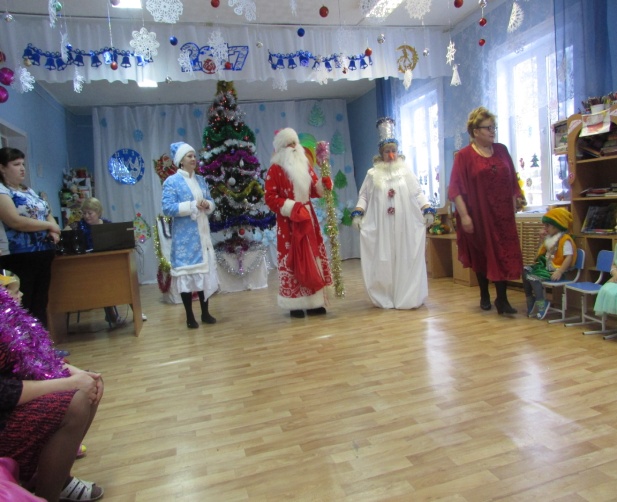 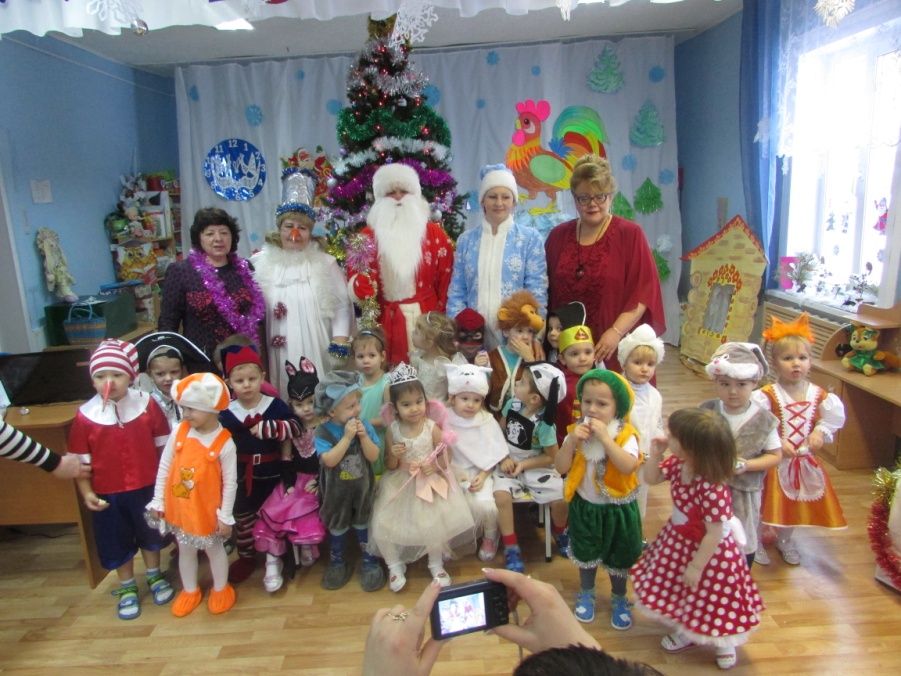 С Новым Годом!!!
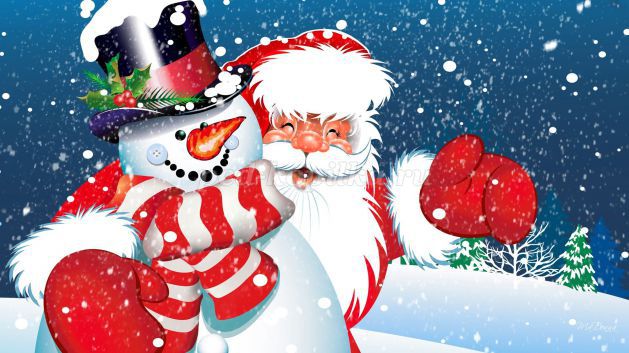